Orchard Stewardship Incentive Program
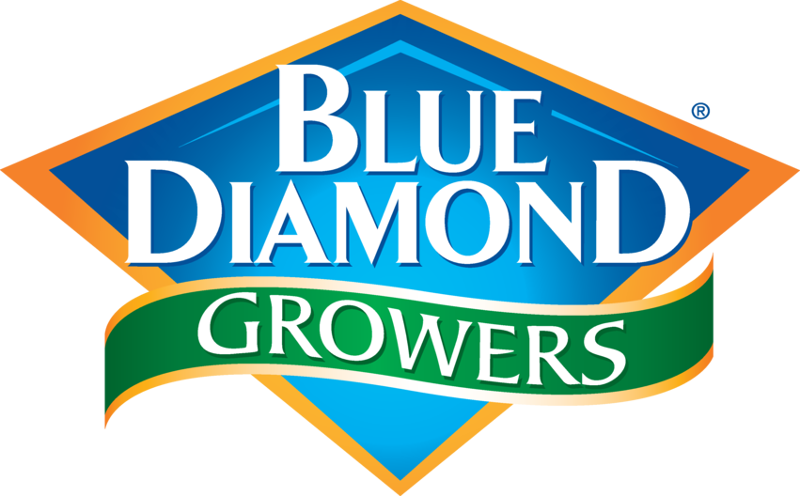 Cool Farm Tool Assessment:
Triple Diamond Level
Kabir Tumber, Membership Development Manager
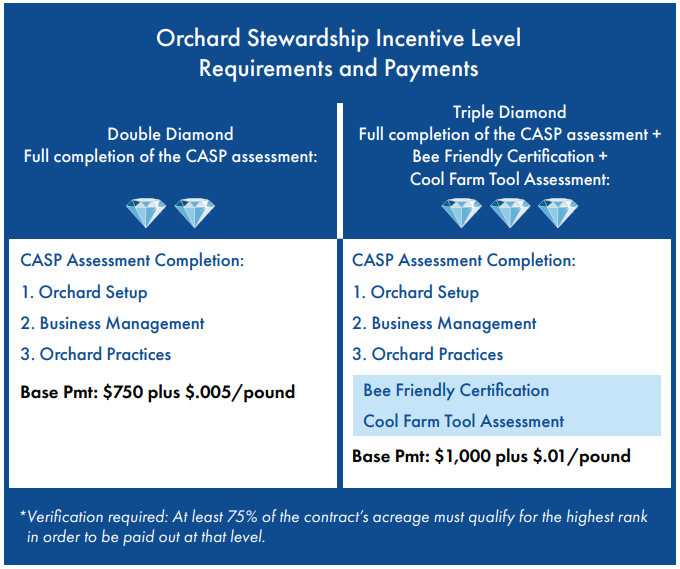 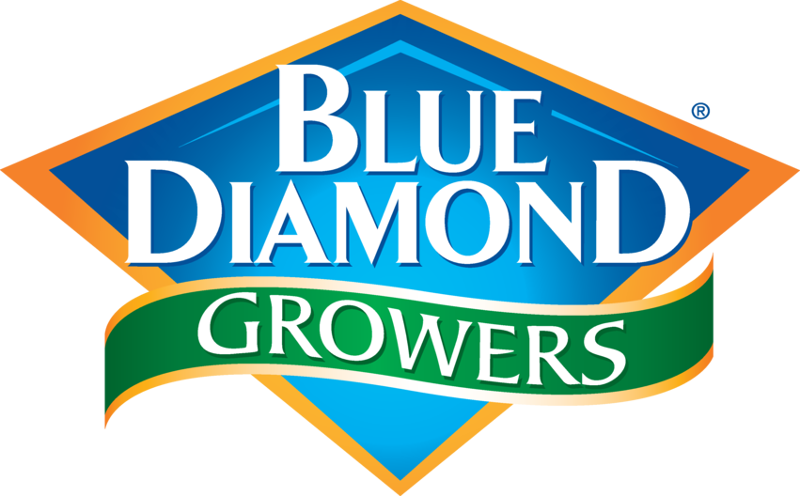 Requirements by Level
Table of Contents
Slides 4 – 18 For New Users
Slides 19 – 24 For Returning Users
www.coolfarmtool.org
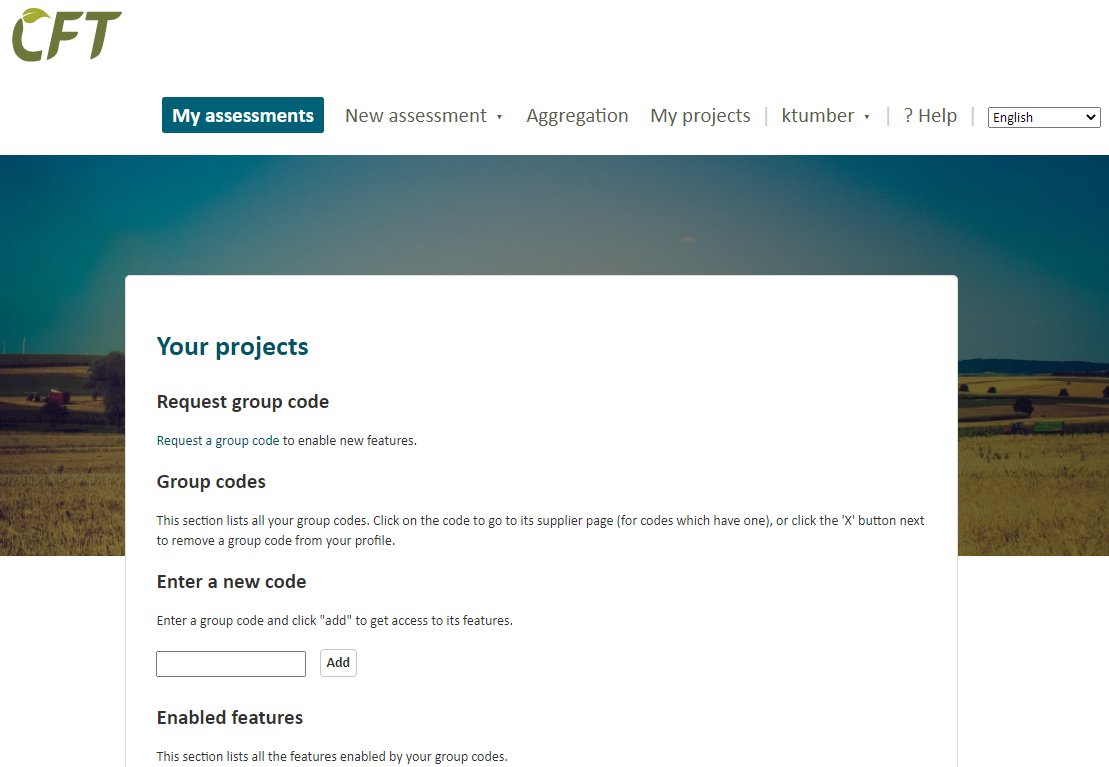 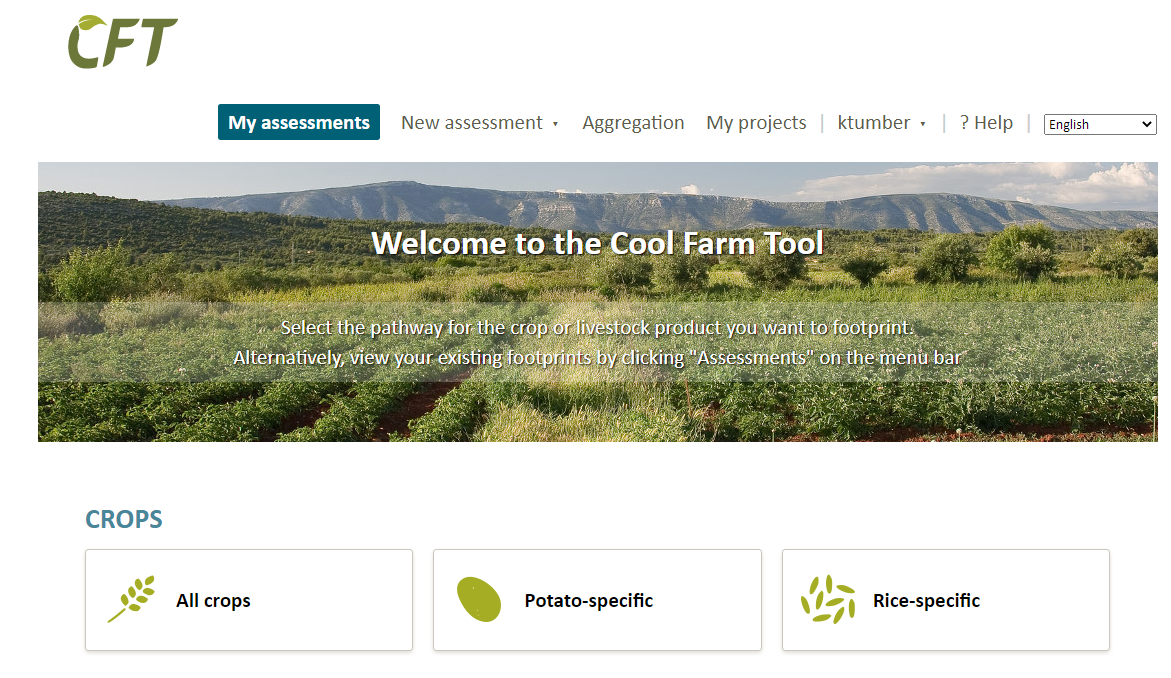 Enter “BDGOSIP” and Click “Add”
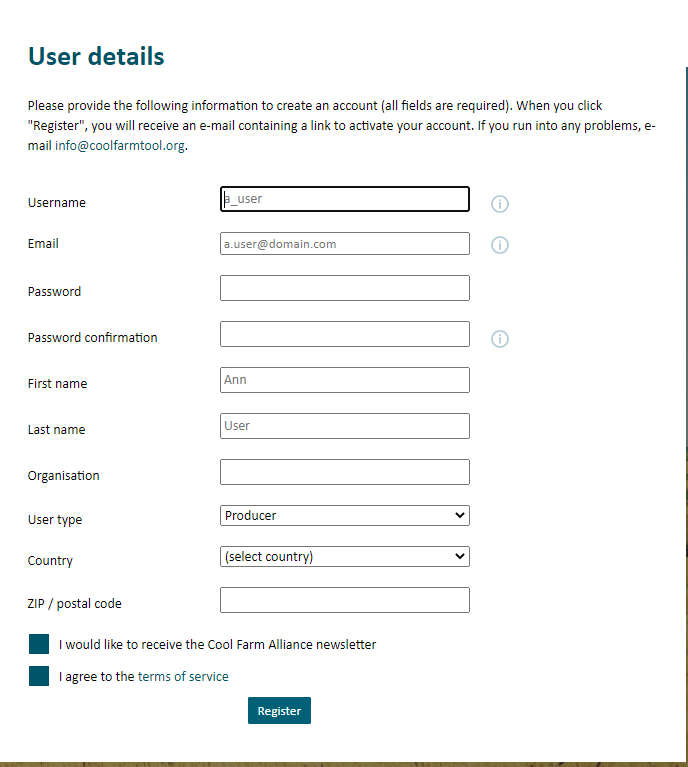 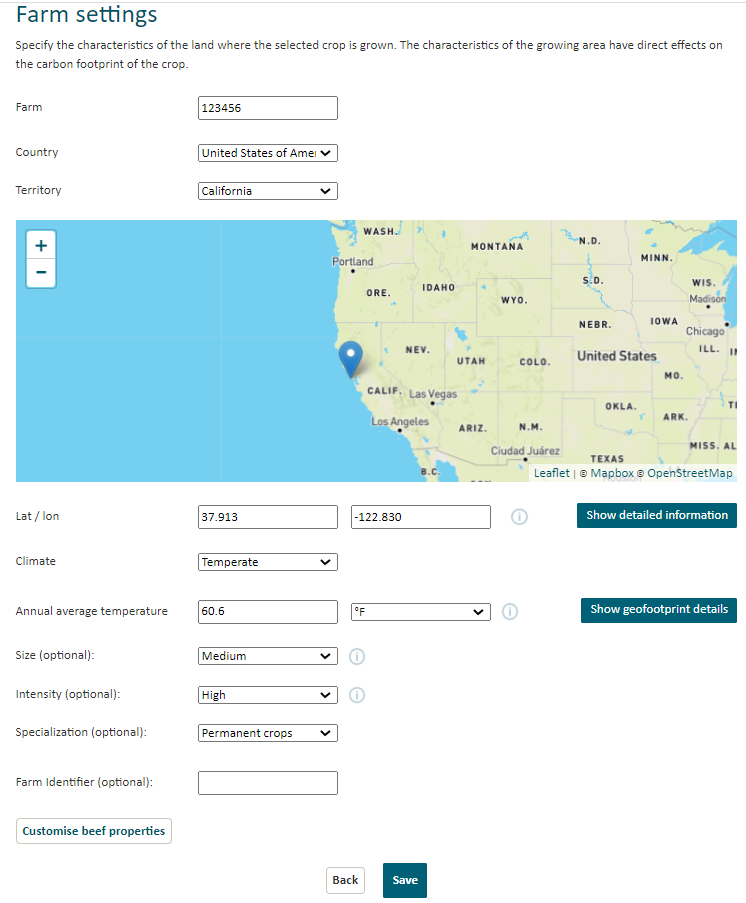 Enter your Blue Diamond Contract #
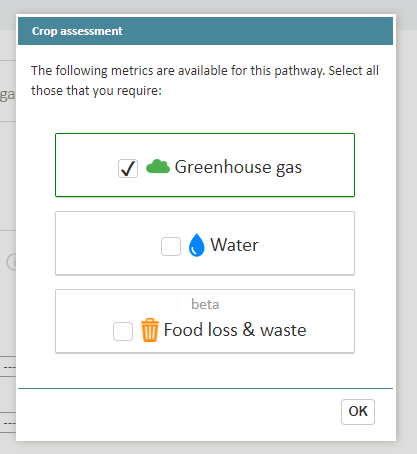 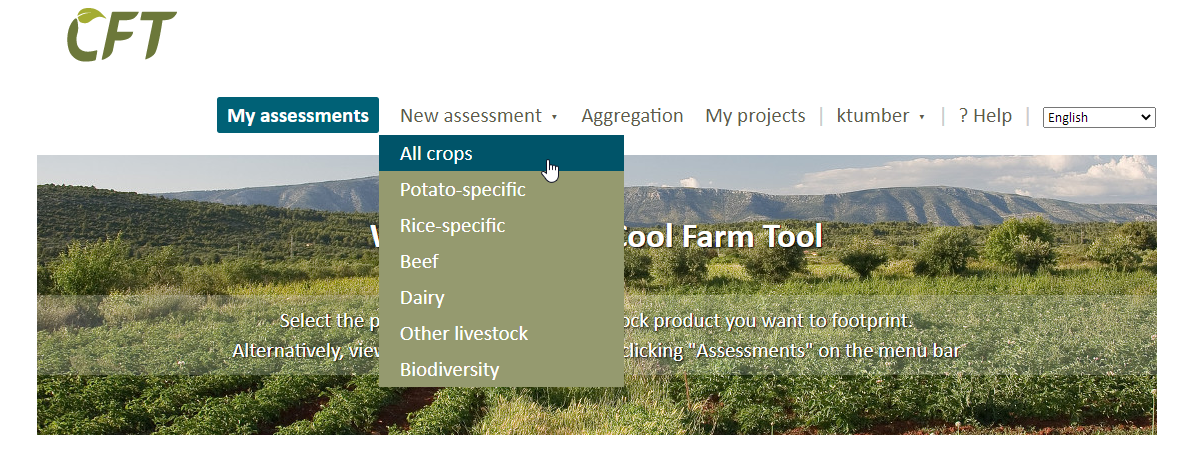 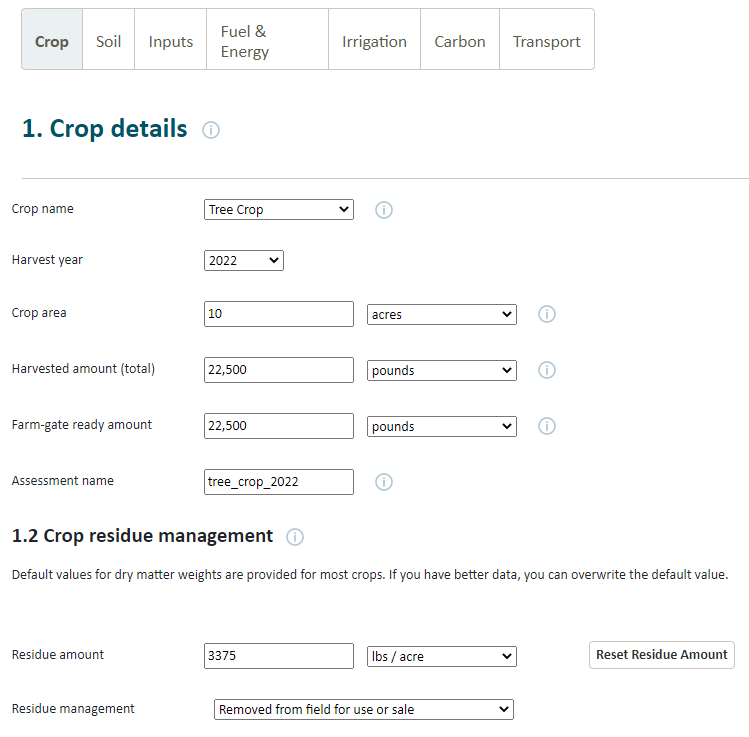 10 Acres @ 2250 lbs/ acre = 22,500 / acre kernel wt.

Multiply x 2.5 = 56,250 = 56,250 lbs. gross 
with shell and hull

Gross 56,250 – Kernel  22500 = 33,750 (residue amount)
33,750/10= 3,375 Residue (Hull &Shell)
Almonds Produce Three Crops
Kernel, Shell & Hull – Account for all

Typically Kernels = 30-40% of total weight
Or
1:2.5 to 1:3 Kernel to Hull/shell
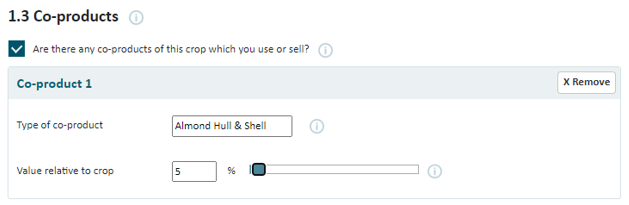 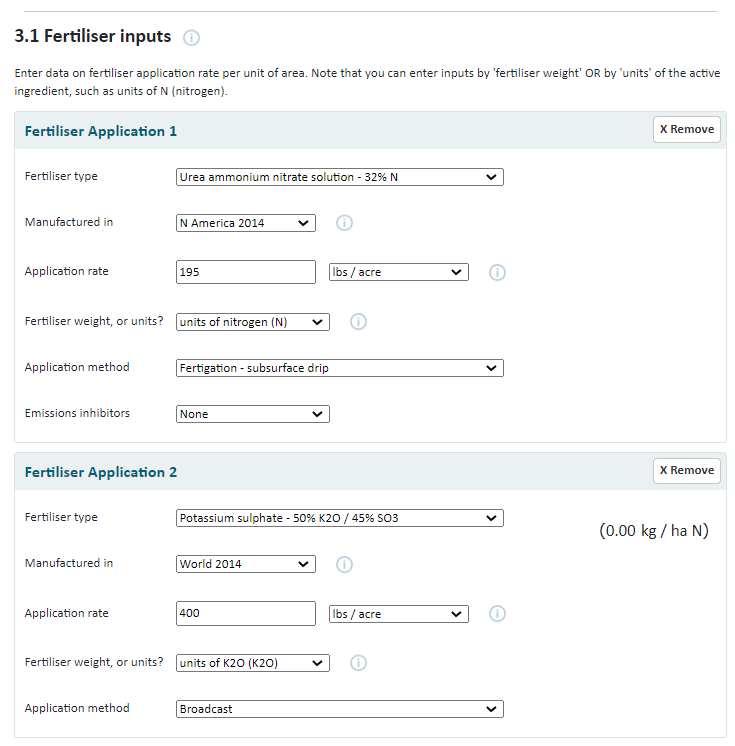 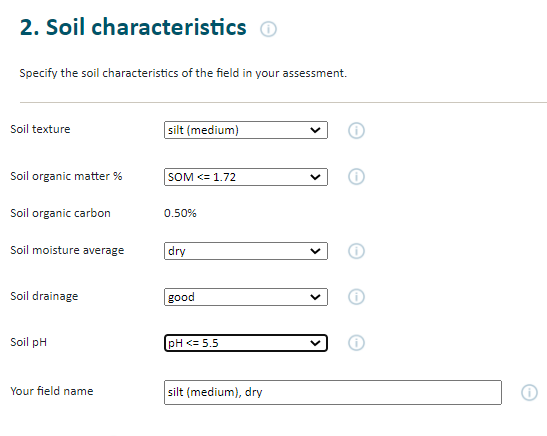 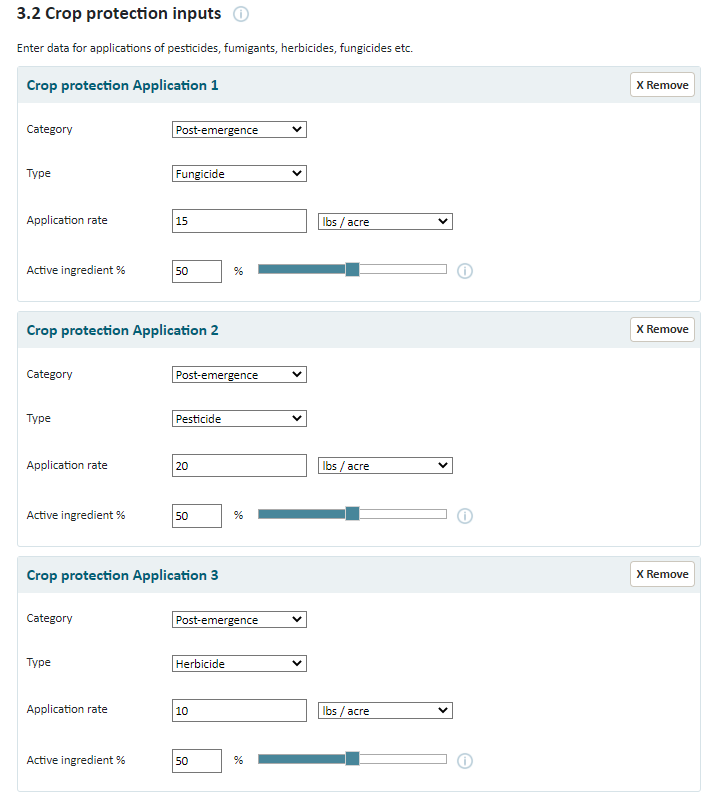 Input all crop protection activities one by one in the “Crop protection inputs” section
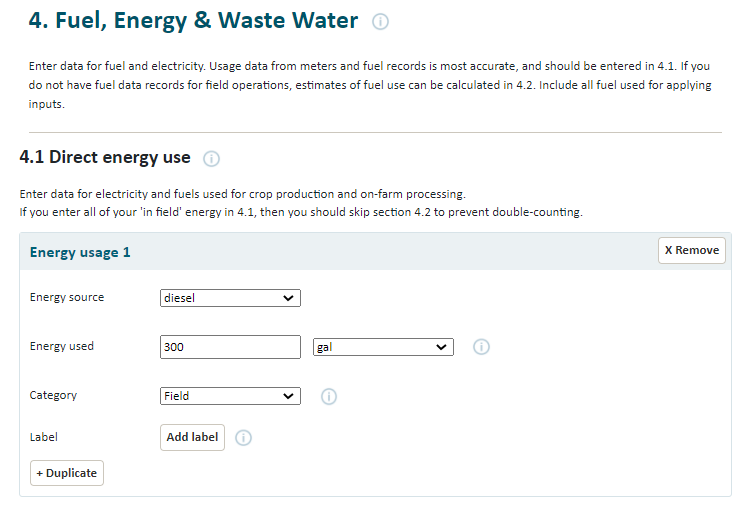 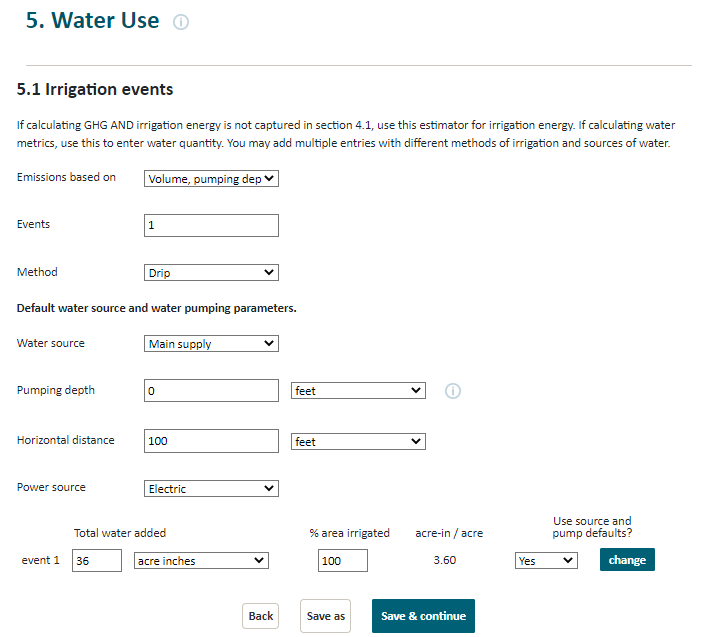 Note: output results are not impacted by changing the number of irrigation events, if applied water rates remain the same in total (e.g. 20 events at 2 acre-inches (40 total acre-inches) is the same as 4 events at 10 acre-inches (40 total acre-inches))
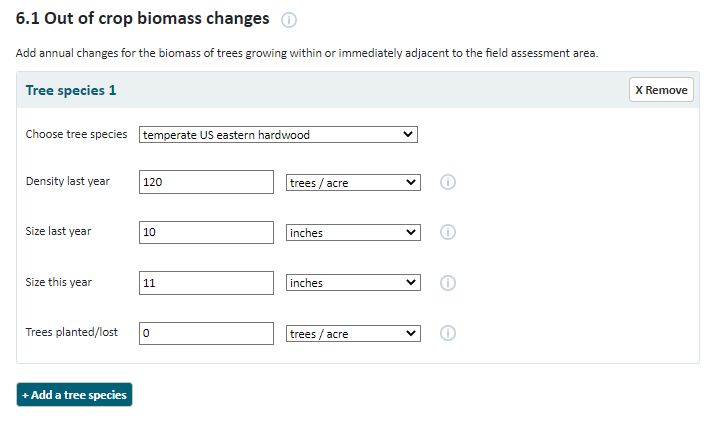 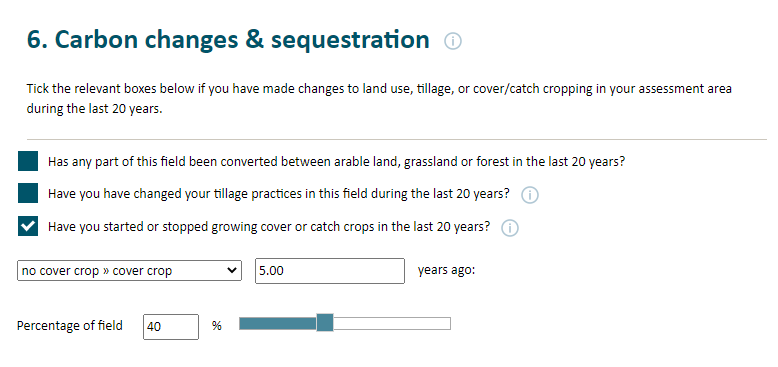 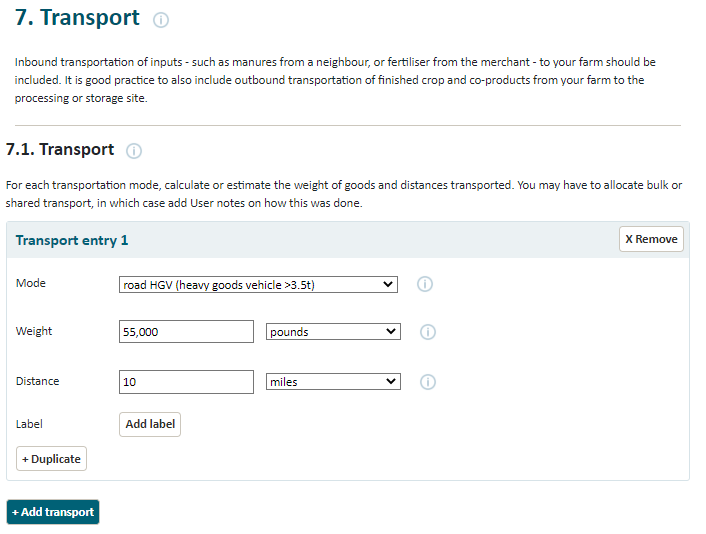 Include transportation from orchard to huller / huller-sheller
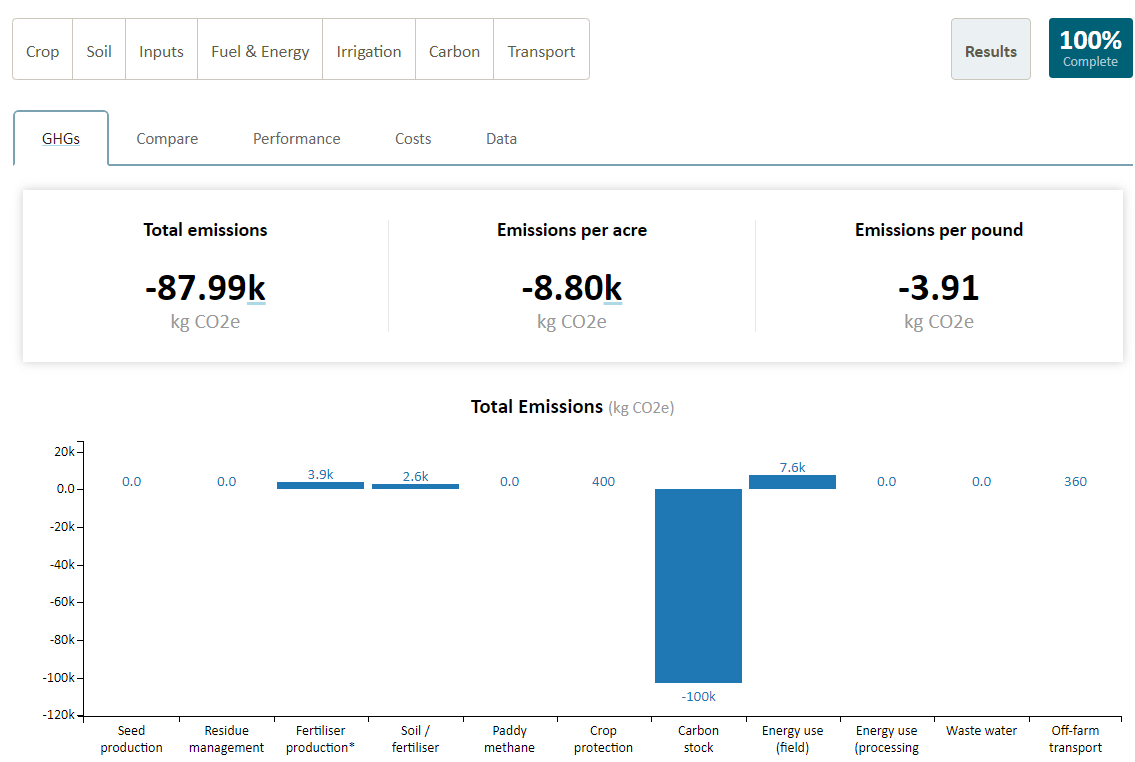 Upon completing the assessment, you will need to anonymously share the results to Blue Diamond

Upon completion, click the “Share” button on the top right corner of the screen
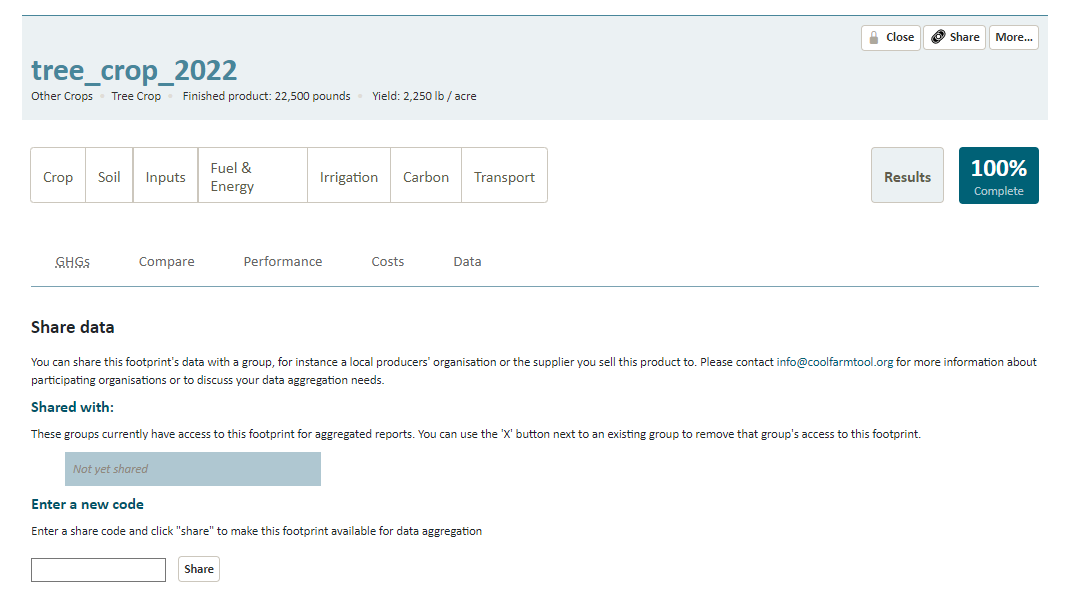 Enter “BDGOSIP” and Click “Share”
Upon completing the assessment, you will also need to upload your results to the online application

Upon completion, click the “More” button on the top right corner of the screen
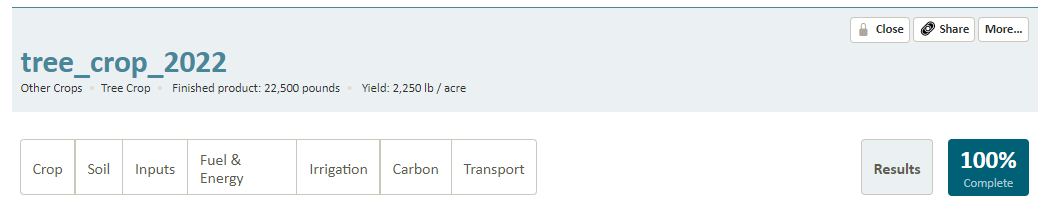 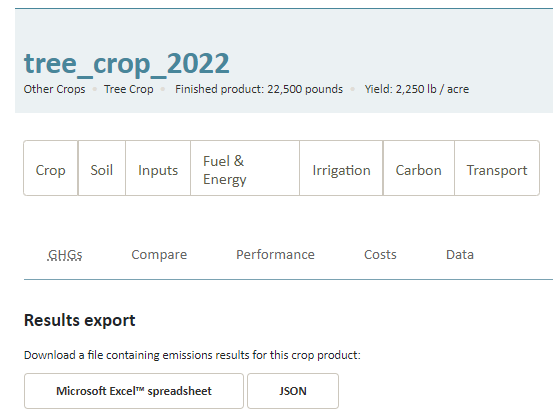 Export the results into Microsoft Excel
Note that the results only show the assessment results, not the input values 

Upload the exported Excel file to the online application form
Cool Farm Tool (www.coolfarmtool.org)
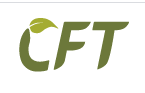 Parameters:
Type = Tree Crop
Climate = Temperate
Avg Temperature = 60.6 F
Specialization =Permanent Crop
Note: Be sure to list Almond Shell & Hull as “Co-Product” typically 1 lb kernel to 2.5 lb hull/shell
Be Sure to add “Out of Crop Biomass Changes” (section 6.1)
For Returning Users
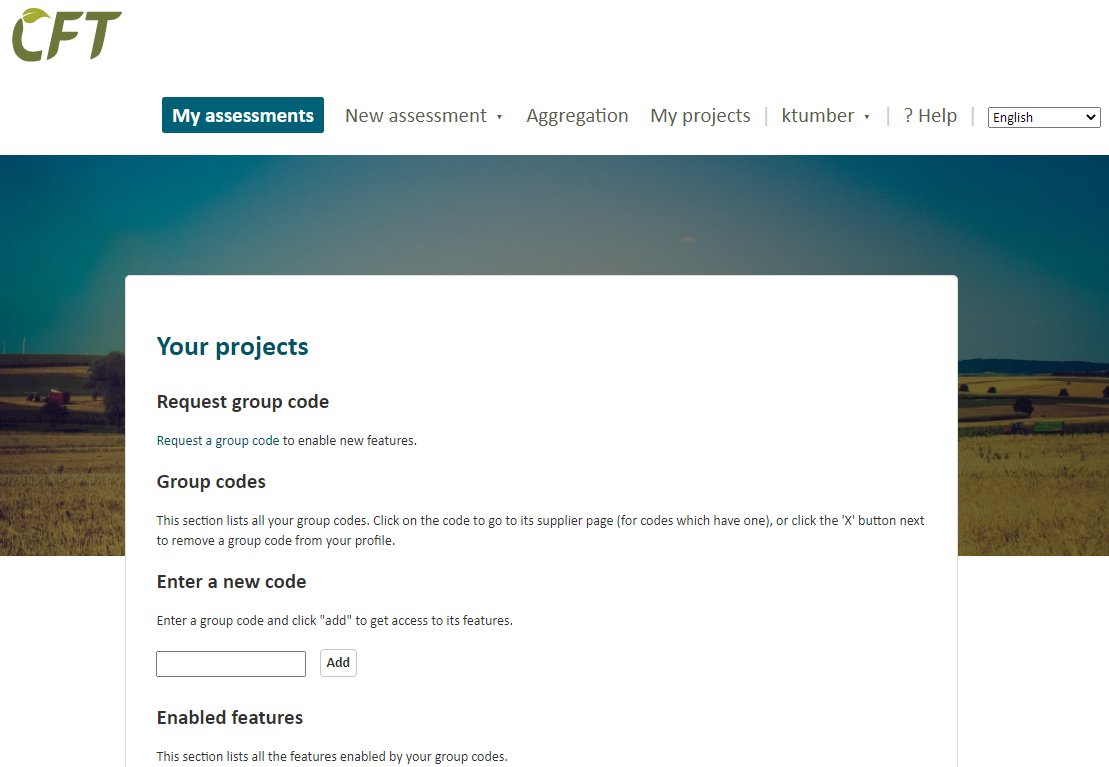 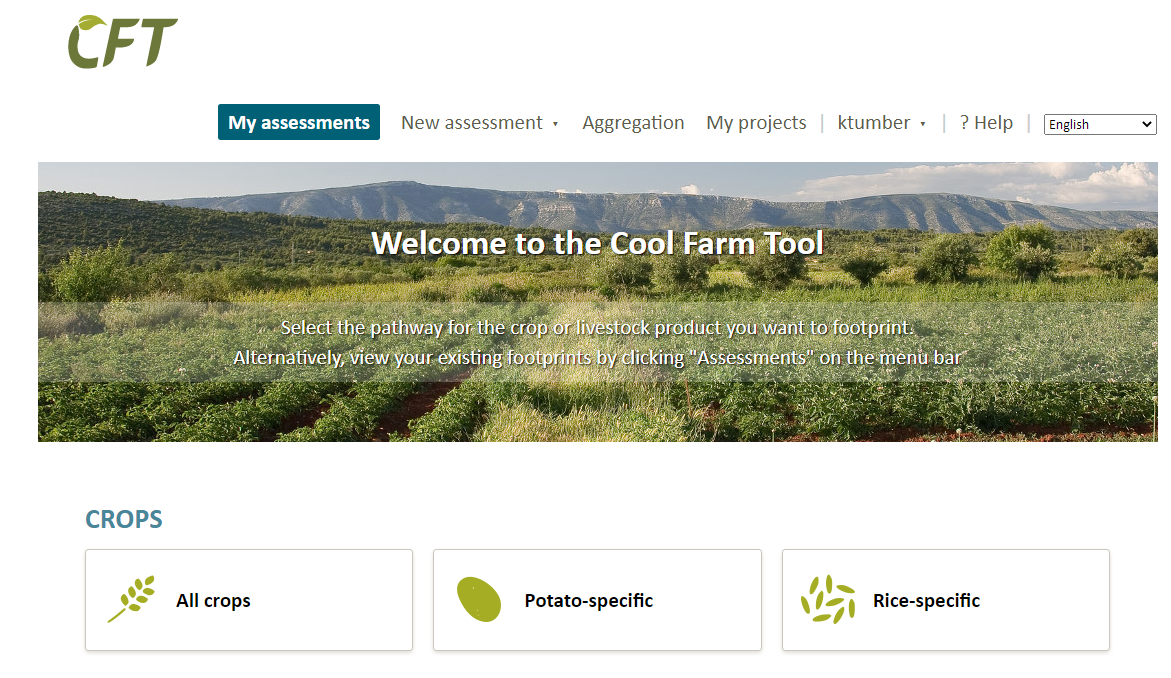 Enter “BDGOSIP” and Click “Add”
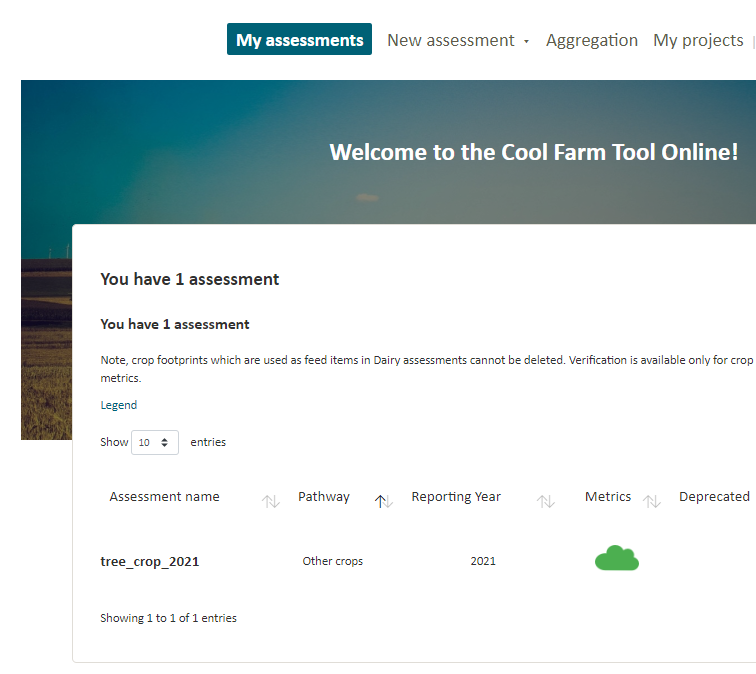 Click on last year’s assessment
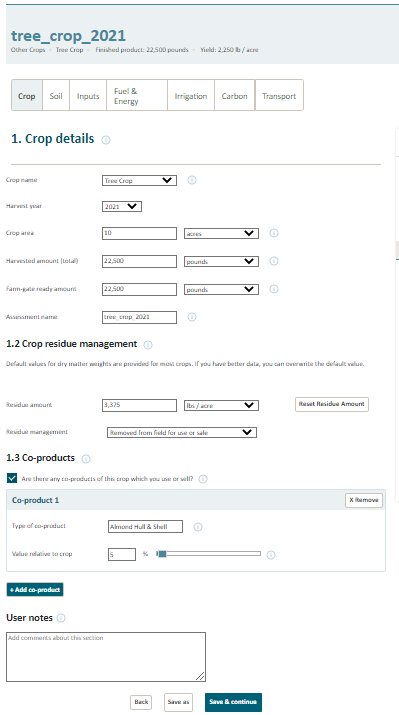 Scroll to the bottom of last year’s assessment and click “Save As”
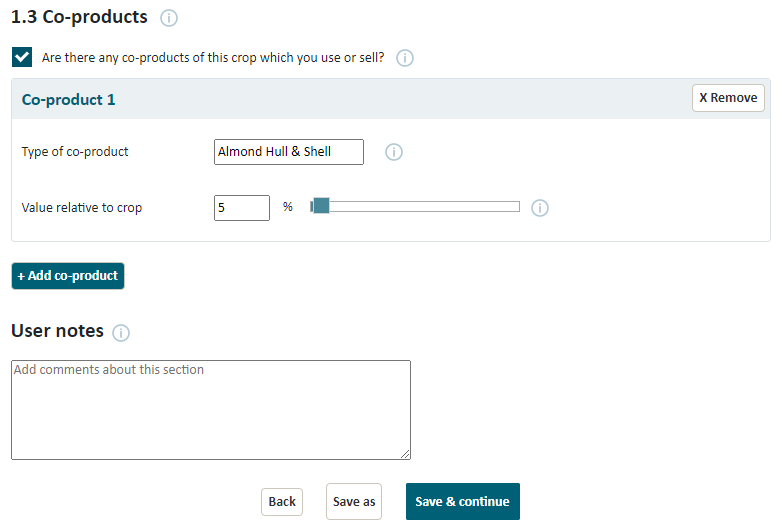 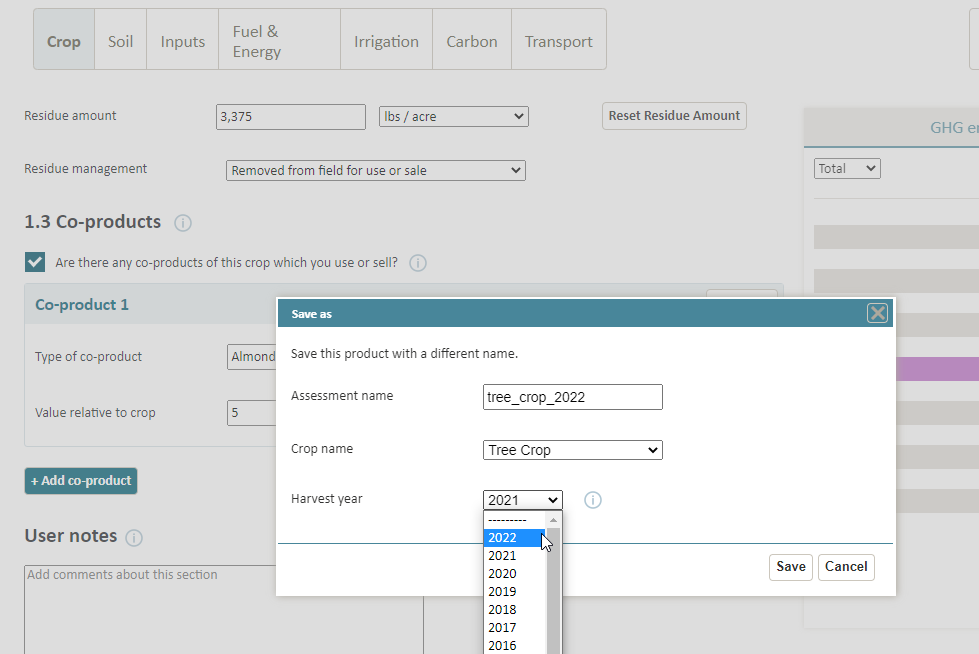 Change the Assessment name to include 2022 and change the Harvest year in the drop-down options and click “Save”
Once saved, enter the 2022 assessment and update the information to reflect your 2022 season
Upon completing the assessment, you will need to anonymously share the results to Blue Diamond

Upon completion, click the “Share” button on the top right corner of the screen
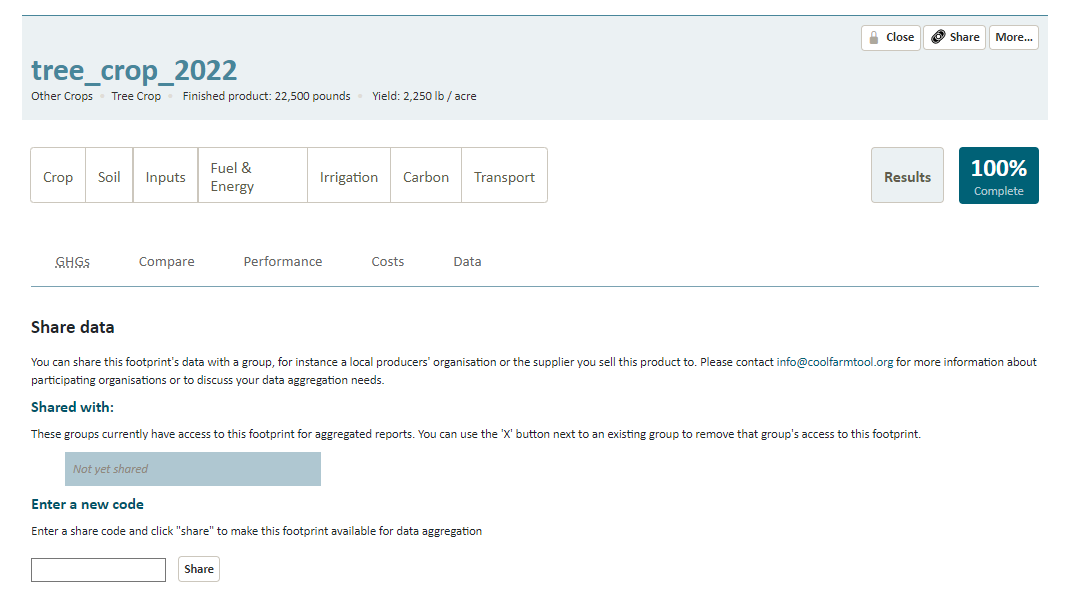 Enter “BDGOSIP” and Click “Share”
Upon completing the assessment, you will also need to upload your results to the online application

Upon completion, click the “More” button on the top right corner of the screen
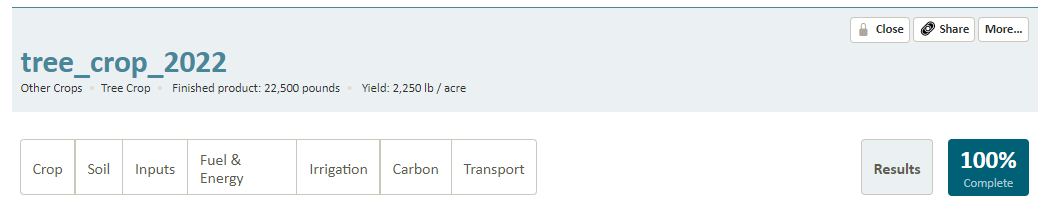 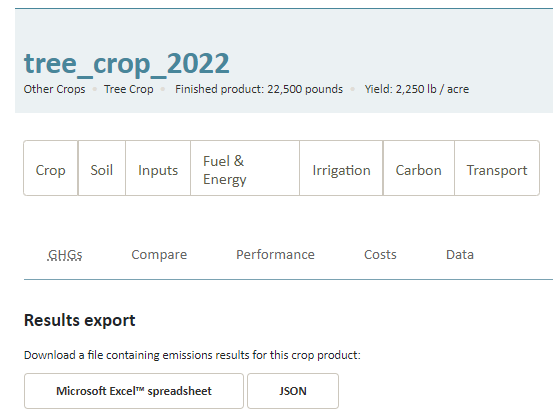 Export the results into Microsoft Excel
Note that the results only show the assessment results, not the input values 

Upload the exported Excel file to the online application form